Éléments de mise en œuvre d’un mémoire en informatique
Contenu de la matière :
1. Choix du thème et la  préparation préalable
2. Planification et préparation des outils- Mettre en œuvre un plan de travail- Choisir les outils de mise en page (MS Word, Latex)- Utiliser un système de contrôle des versions
3. Rédaction scientifique- Grammaire et vocabulaire scientifique- Éviter le plagiat
4. Structure d'un mémoire- Résumé- Introduction- Etat de l'art- Matériels et méthodes- Résultats- Discussion- Conclusion- Référence bibliographiques
5. Présentation orale.- Préparer les slides- Préparer le speech- Présenter le mémoire
6. Etude de cas pratique (mini-projet)Afin d'assimiler les compétences requises pendant les séances théoriques, une étude de cas pratique doit être effectuée tout au long de ce semestre, comportant essentiellement:- La rédaction d'un rapport scientifique.- La présentation orale de travail effectué.
Choix du thème
Sur quelle base je vais faire mon choix?
Généralement le choix du thème est orienté par les points suivants:
   1. Le choix de l’enseignant;
  2. Le choix selon un domaine d’ intérêt(selon les compétences).
  3. Le choix aléatoire ????????
  4. thème proposé par l’étudiants.
Liste  des thèmes
étudiants
Enseignants
Systèmes d’information et applications web  /mobile
Thème de recherche
Généralement :systèmes d’information ou applications web/mobile
Thème proposé par les étudiants:
Généralement les thèmes proposés par les étudiants sont des thèmes de gestion (systèmes d’information ,application web /mobile):
Prouver que votre future application n’existe pas déjà (si votre thème est lié à un stage). Dans le cas contraire (si l’application existe déjà ) citer les améliorations envisagées dans votre future application.
 Il faut bien cerner les fonctionnalités de votre future application.
Il ne suffit pas de proposer un titre seulement.
Il faut bien confirmer avec les enseignants que votre thèmes est  digne d’ être un thème de master proposer d’autres fonctionnalités pour adapter le thème éviter les petites thèmes
Après Validation et Affectation tu commence votre travail
Les premières questions à posées:
Les grandes fonctionnalités à programmer ?  pour bien orienter votre modélisation le titre d’un thème ne donne pas généralement une idée sur le travail à réaliser.
Le point de difficulté du thème. centre du travail.
Exemple: 
intégration d’un logiciel externe ( ex google map )
Programmer un algorithme et avoir des résultats améliorés
langage et outil de programmation? 
Pour commencer la révision du langage
 et pour installer les outils de développement,  afin d’éviter les problèmes d’installation et pour assurer la compatibilité de votre machine avec les outils avant le début du travail.
Si  thème système d’information ou application WEB
Une modélisation avec UML  est envisageable
Avant de commencer le travail une bonne révision des différents diagrammes d’UML  est obligatoires
Eviter (copier coller) des diagrammes car les systèmes et les logiciels développés sont différents
Bien comprendre les caractéristiques du processus (méthode )de développement utilisé ex: processus en Y (2TUP).
Bien comprendre le rôle et la relation entre les différents diagrammes d’UML;
Respecter l’ordre de construction des modèles;
Ne commencer jamais la programmation avant de fixer vos scénarios pour éviter l’incompatibilité entre la conception et la programmation.
STAGE
Chercher  vous même l’information
n’attendez pas que les employés dans l’entreprise d’accueil vont consacrer du temps pour vous expliquer le déroulement du travail.
Si Thème de recherche
Essayer de bien comprendre avec le prof les objectifs de votre travail
Essayer de bien comprendre le domaine (pour éviter des questions sans réponses pendant la soutenance).
Contribuer dans les choix des méthodes et des outils de travail même si c’est un thème de recherche éviter  de suivre d’une manière aveugle le prof.
La difficulté d’un thème de recherche réside dans la programmation .
Terminologie
1. Définitions
Projet de Fin d'Etudes:
Le PFE est un travail individuel effectué sous la responsabilité d'un directeur et qui débouche sur un rapport écrit  et évalué lors d'une défense orale  (soutenance) publique. 
La défense a lieu en présence du directeur et d'un expert et éventuellement d'un rapporteur. 
mémoire:
Un mémoire est un document permettant d'exposer son opinion(ou les résultats des recherches) concernant un sujet donné.
Planification et préparation
1. Définitions plan de travail.

Un plan de travail est un ensemble systématique d’activités mises en œuvre pour concrétiser un but.
la réalisation du mémoire repose sur plusieurs étapes essentielles qu’il faut parfois mener de front ou en parallèle.

Il est alors primordial de s’accorder pour chaque étape un délai raisonnable. 
Si vous voulez rendre votre mémoire à temps, il faut vous en tenir à un planning rigoureux. Votre capacité à respecter les délais est une des conditions de réussite de votre mémoire.

Ce planning peut être représenté sous différentes formes (tableau, diagramme…).
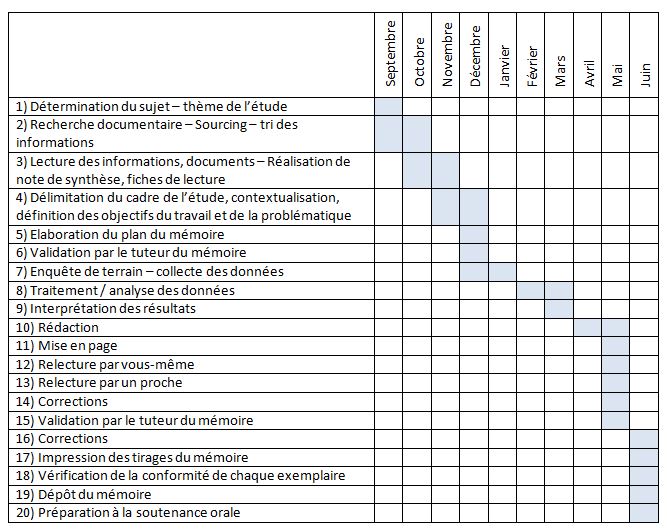 Nous vous proposons ici une matérialisation du planning de mémoire sous la forme du diagramme de Gantt :
Aucune étape n’est à sous-estimer, la rédaction des chapitres, la relecture et les validations par les enseignants prennent parfois plus de temps que prévu.
Nous vous conseillons :
de dresser votre propre planning de réalisation suivant les délais qui vous sont impartis en listant l’ensemble des étapes de votre projet,
d’estimer le temps nécessaire pour la réalisation de chacune des étapes,
de prévoir des périodes de sécurité pour vous laisser des temps de repos et au cas où vous auriez pris du retard lors d’une des phases,
de respecter au maximum votre planning en l’actualisant régulièrement.
Fixez vous par jour des petits buts.
 Assignez-vous de petites tâches réalisables par jour et soyez patients. Un mémoire ne se fait pas en un jour.
Commencez par les tâches qui vous paraissent les plus pénibles. Le plus dur sera fait, le reste sera donc toujours plus facile et agréable.
Rassemblez les tâches de même nature, vous aurez le sentiment d’avoir accompli une partie importante de votre travail et vous pourrez passer tranquillement à autre chose.
La gestion de l’information
Triez l’ensemble des informations collectées sous forme de fichiers informatiques et classez les par thèmes. 

Exemple:  thème sur l’optimisation et le deep leaning dans les système multi agents,
optimisation
Deep learning
multiagents
Nommez vos fichiers suffisamment explicitement pour comprendre ce que vous y rangez.
Glrkglk,hle,hyr
hhhhhhhhhhhhhhhhhhhhhhhhhhhhhhhh
Ne multipliez pas les dossiers qui vous permettent de classer vos documents sinon vous ne saurez plus où sont rangés vos documents.
Mémoire
Mémoire 1
Mémoire 2
Mémoire ahmed
Mémoire ali
Mémoire finale
Mémoire finale final
Mémoire finallllllllllllllllllllllllllllllllllllllllllllllllllllll
Sur un document à part notez au fur et à mesure l’ensemble des références bibliographiques selon les normes attendues. La rédaction de la bibliographie est un travail fastidieux qui sera facilité en le réalisant progressivement.
Effectuez des sauvegardes régulières sur une clé USB ou envoyez-vous par mail votre avancement. Les pannes d’ordinateur sont parfois dramatiques…
Imprimez régulièrement tout ce que vous rédigez pour avoir une trace écrite de votre avancée.
2. Outils de mise en page (MS Word, Latex)
LaTeX
LaTeX est un langage informatique permettant de mettre en page des documents de la manière la plus professionnelle qui soit. 
Le nom est l'abréviation de Lamport TeX.(art)
Ce langage a été conçu pour rendre la création de document facile pour l'auteur d'un coté, et produire des documents lisibles et clairs du côté des lecteurs. 
 Tex, puis LaTeX▲
TeX, c'est un logiciel écrit par Donald Knuth à partir de 1977. C'est un ensemble d' « algorithmes » Il est  plus tout particulièrement adapté pour l'édition de formules mathématiques, de formules chimiques…
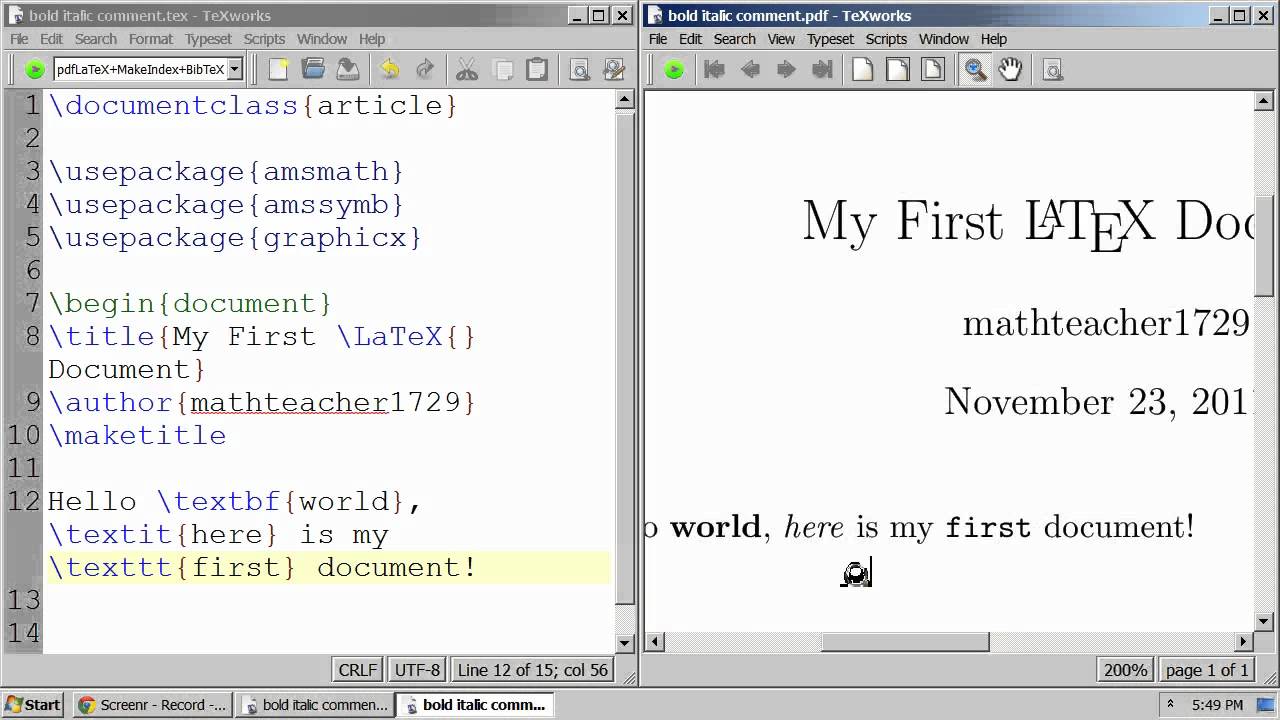 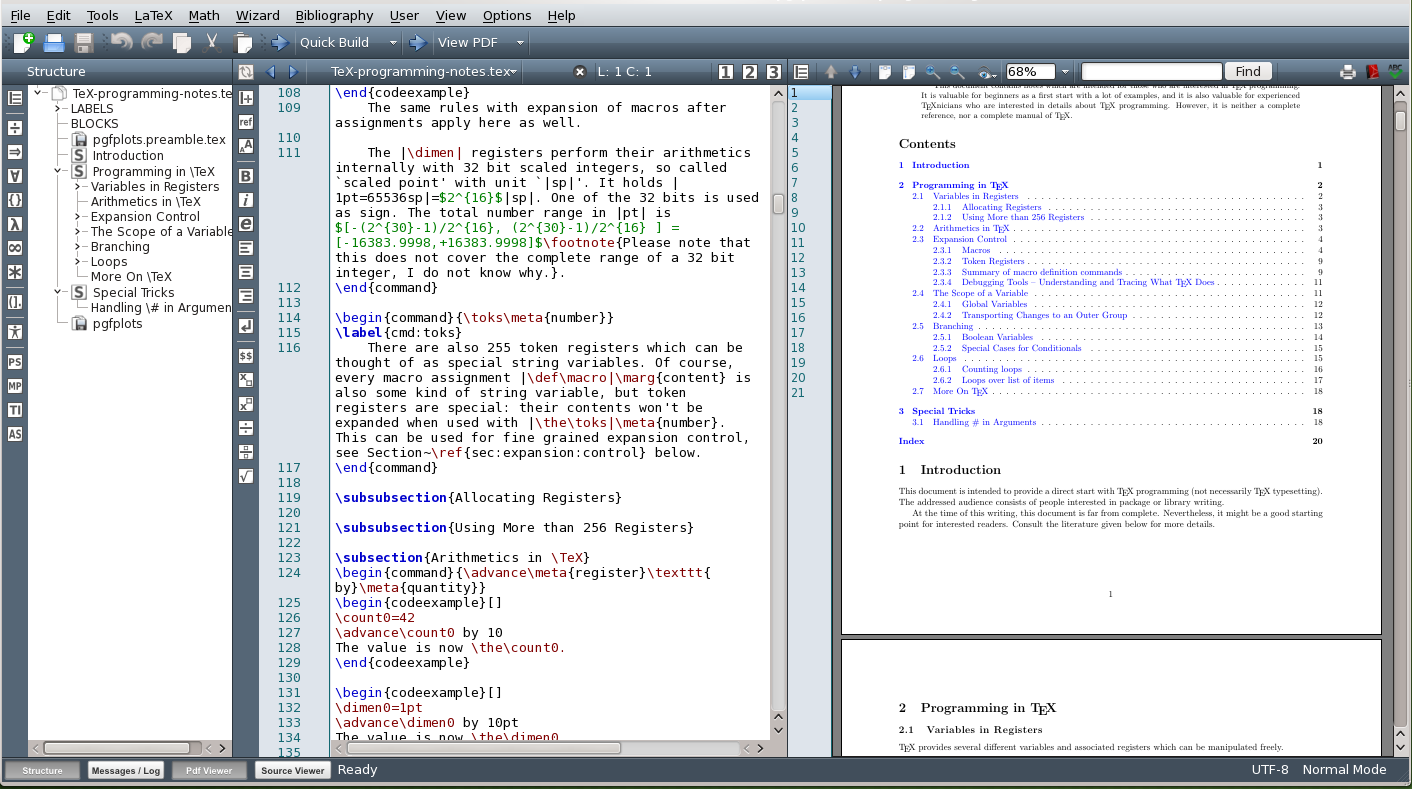 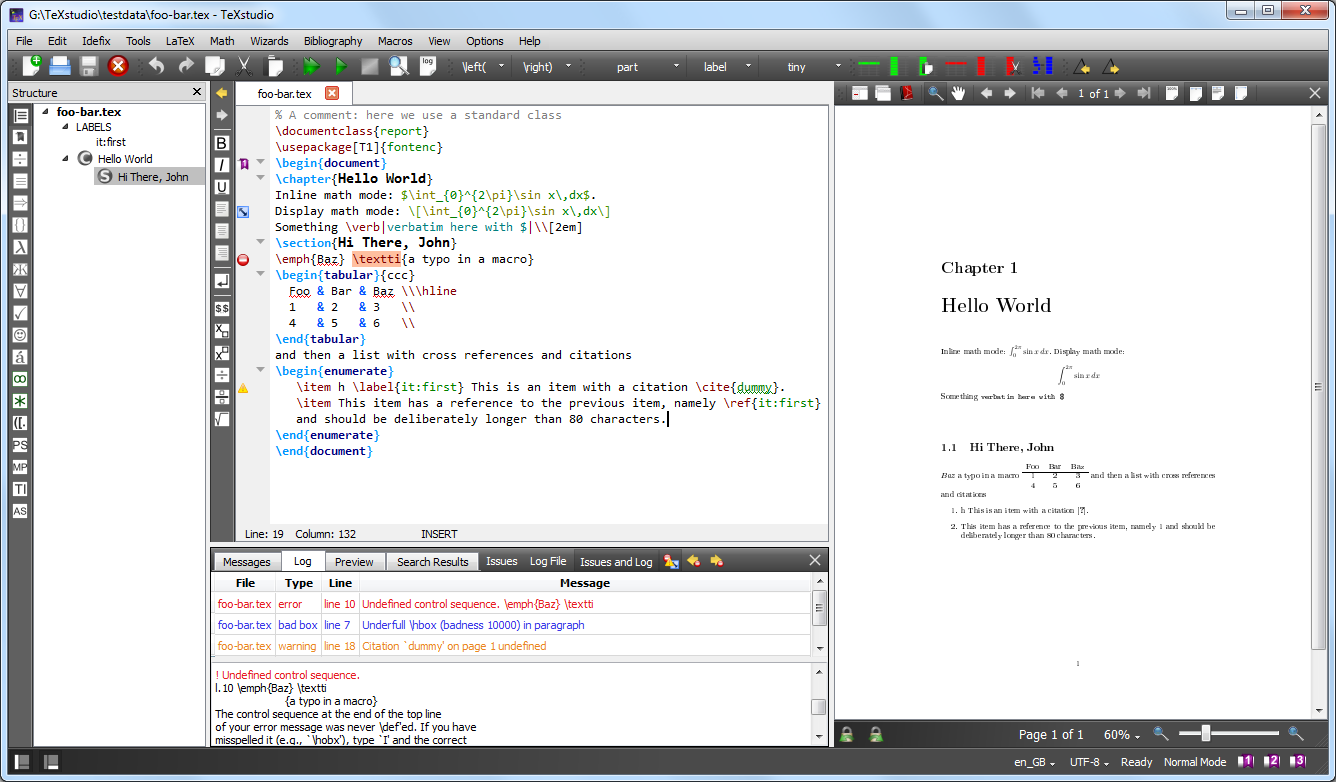 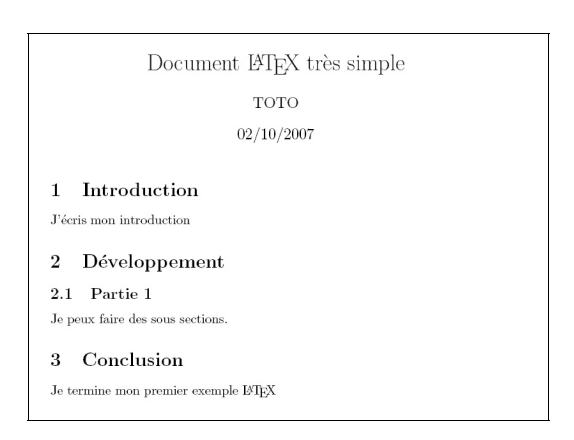 Fonctions mathématiques
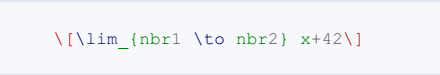 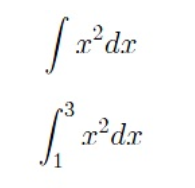 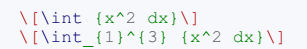 LATEX 
VS
MS word